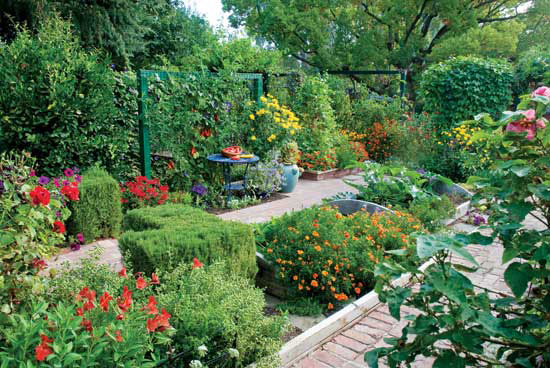 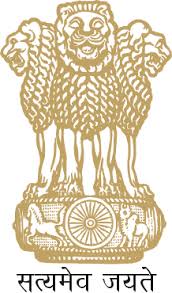 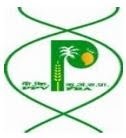 पीक वाण संरक्षण व 
शेतकरी हक्क कायदा २००१ 

कृषि व शेतकरी कल्याण मंत्रालय, 
भारत सरकार, नवी दिल्ली
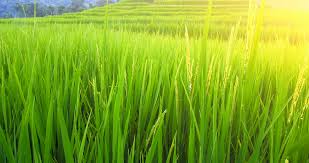 पीक वाण संरक्षण व शेतकरी हक्क कायदा २००१ 
कृषि व शेतकरी कल्याण मंत्रालय, भारत सरकार, नवी दिल्ली
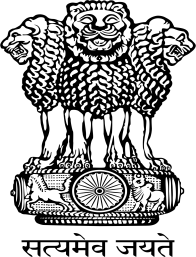 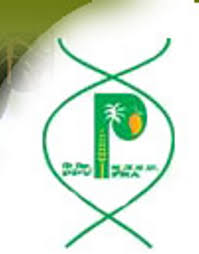 एक प्रभावी यंत्रणा प्रस्तापित करण्यासाठी पिक वाण संरक्षण व शेतकरी कायदा हक्क, पिक पैदासकार, नवीन जातींना प्रोत्साहन देण्यासाठी तसेच त्याच्या अधिकारांची ओळख पटवण्यासाठी हि यंत्रणा महत्वाची समजली गेली. नविन वनस्पती जातींच्या विकासासाठी उपलब्ध वनस्पतींचे अनुवंशिक साधनसंपत्ती सुधारणे व उपलब्ध करुन देणे याशिवाय कृषी विकासाला चालना देण्यासाठी वनस्पती पैदासकारांचे संरक्षण करणे तसेच नवीन जातींच्या विकासासाठी गुंतवणूक करण्याचा अधिकार या यंत्रणेने दिला गेला आहे. अशा अधिकारांमुळे बिजोत्पादन करणाऱ्या कंपन्या दर्जेदार बियाण्यांची  मोठ्याप्रमाणात उपलब्धता करून देतील.
भारताने  बौद्धिक  संपत्ती अधिकारांच्या व्यापाराशी सम्बन्धित करारनामा मजूर केल्यामुळे कराराला प्रभावीत करण्याची तरतूद करणे अवश्यक आहे. वरील सर्व उद्दिष्टे साध्य करण्यासाठी भारत सरकारने पिक  वाण संरक्षण व शेतकरी कायदा हक्क २००१ अधिनियमित केला आहे आणि त्याची अंमलबजावणी २००५ पासून संपूर्ण देशात केली गेली.
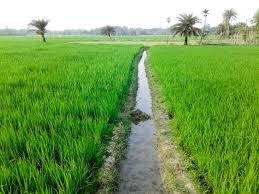 जागतिक व्यापार संघटनेची स्थापना  (WTO- World Trade Organization)
बौद्धिक संपत्ती अधिकारांच्या व्यापार संबधित पैलू (TRIPS-Trade Related Aspects of Intellectual Property Rights)
भारताचा प्रशुल्क आणि व्यापार यासबंधी सर्वसाधारण कराराची (GATT- General Agreement on Tariffs and Trade)
पीक संरक्षण व शेतकरी हक्क प्राधिकरणाचा संक्षिप्त आढावा
वनस्पतींच्या नवीन वाणांचे संरक्षण संघ (UPOV – Union for the Protection of New Varieties of Plants)
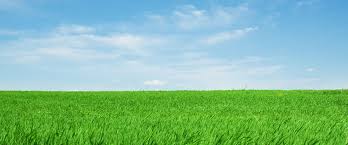 प्रमुख उद्धीष्टे
१.शेतकऱ्यांच्या आणि शास्त्रज्ञांच्या हक्कांचे संरक्षण
२.वाण जतन करण्यामध्ये शेतकऱ्यांना मोलाच्या कार्याची जाणिव
३.पीक पैदासकारांच्या हक्कांचे संरक्षण
४. सरकारी आणि खाजगी क्षेत्रात गुंतवणुकीस चालना देणे
५. बियाणे उद्योगाची वाढ होण्याच्या दृष्टीने उपाय  योजना करणे
६. शेतकऱ्यांना उत्तम दर्ज्याचे व शुद्ध बियाण्यांची उपलब्धता करून देणे
प्राधिकरणाचे महत्त्वाचे कार्य
१.प्रचलित प्रसारीत वाणांची व नवीन पीक वाणांची नोंदणी करणे

२.नोंदणीकरता वाणातील वेगळेपणा (Distinctness), एकसारखेपणा (uniformity) आणि स्थिरता (Stability) यांच्या चाचणी मानकांची नवीन पिकांसाठी निर्मिती करणे

३.उपयुक्त पिकांचे व त्यांच्या जंगली वाणांचे पीक अनुवंशिक साधनांचे संवर्धन व सुधारणा कामी मोलाचे योगदान असलेल्या आदिम जमातीचे, गाव समुहांचे व शेतकऱ्यांचा यथोचित सत्कार करणे
४.नोंदणी झालेल्या पिक वाणाचे वर्गीकरण व नोंदणीकरण (Extant, New, Farmers, EDV)

५.पीक वाणांच्या राष्ट्रीय संकलनाचे जतन करणे (National Conservation of Genetic Resources)

६.राष्ट्रीय जनुकीय कोषाची जपवणूक करणे (National Gene Bank)

७.पीक वाणांचे नोंदणीसाठी वर्गीकरण करणे

८.अनुक्रमिता, नोंदणीकरण व पटनोंदणीची सेवा शेतकऱ्यांसाठी उपलब्ध करून देणे.
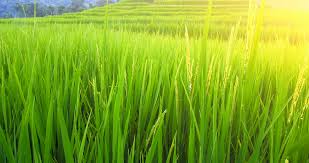 पीक पैदासकार हक्क 
(Plant Breeders Right)
शेतकऱ्यांचे  हक्क
(Farmers Rights)
संशोधकांचा हक्क (Researchers Right)
पीक वाण व शेतकरी हक्क संरक्षण कायद्यातील विविध हक्क
समुदयाचे अधिकार (अधिनियमातील कलम ४१)
समुदयाचा हक्क (Community Right)
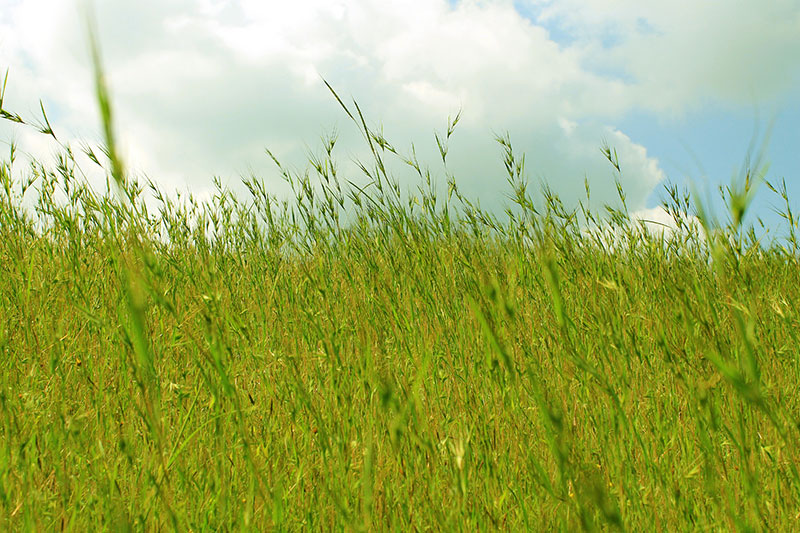 पीक पैदासकाराचे हक्क (Plant Breeders Right)
संरक्षित वाणाचा कोणत्याही प्रकारे वापर करणे, विक्री करणे, मोठ्या प्रमाणात लागवड करून उत्पन्न घेणे, त्या वाणाची आयात व निर्यात करणे, त्या वाणाचे अधिकार पत्र दुसऱ्यास देणे याचे संपूर्ण अधिकार त्या पीक पैदासकारास प्रदान करण्यात आले आहेत.
पिक पैदासकारास त्याने निर्मित केलेल्या वाणास पुरेसे संरक्षण देण्यात येणार आहे.
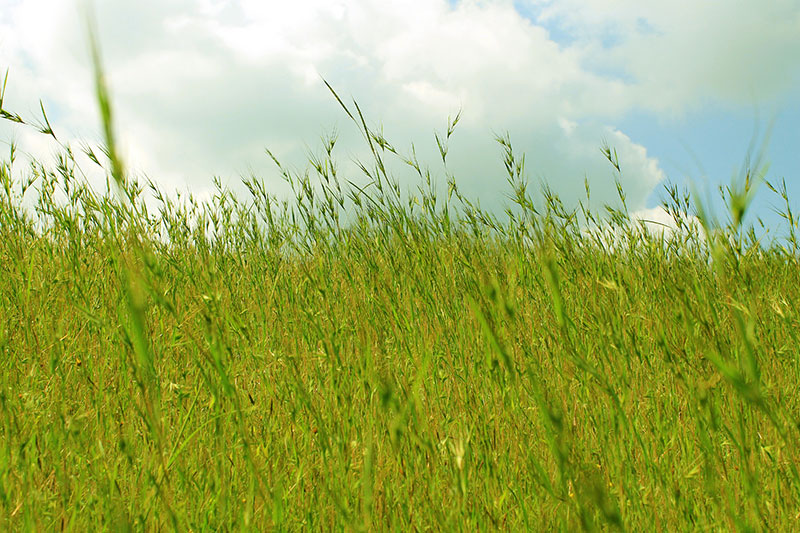 संशोधकांचा हक्क (Researchers Right)
परंतु त्या संशोधकाकडून त्याच संरक्षित वाणाचा वापर पुन्हा पुन्हा होत असेल अथवा त्या वाणाचा वापर व्यावसायिकदृष्ट्या नवीन वाण तयार करण्यासाठी होत असेल तर त्या संशोधकास संरक्षित वाणाच्या मालकाकडून अधिकारपत्र घेणे बंदनकारक राहील
संशोधन करण्यास व नवीन वाण विकसित करण्यास संशोधकास संरक्षित वाणाचा वापर करण्याची मुभा या कायद्याअंतर्गत प्रदान करण्यात आली आहे.
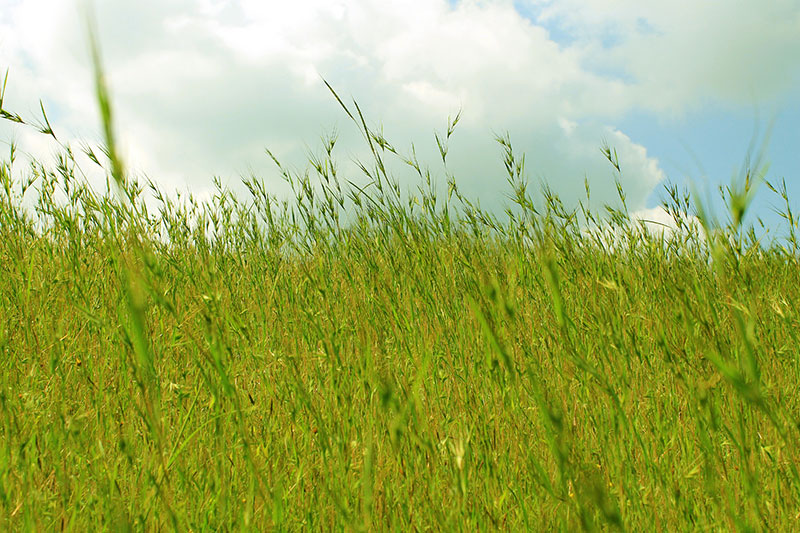 समुदयाचा हक्क (Community Right)
भारतातील कोणत्याही गावाचा आथवा ग्रामीण समुदायाचा जनप्रतिनिधी म्हणून एखादी व्यक्ती किंवा व्यक्तीसमूह किंवा शासकीय अथवा अशासकीय संस्था कोणत्याही अधिकृत केंद्राकडे त्याच्या या संवर्धनाच्या योगदाना बद्दल मोबदल्य साठी अर्ज करू शकते.
एखाद्या गावाचा किंवा ग्रामीण समुदायाचा संरक्षित पीक वाण निर्मिती करिता दिलेल्या योगदानाबद्दल प्राधिकरणामार्फत मोबदला देण्यात तरतूद करण्यात आली आहे
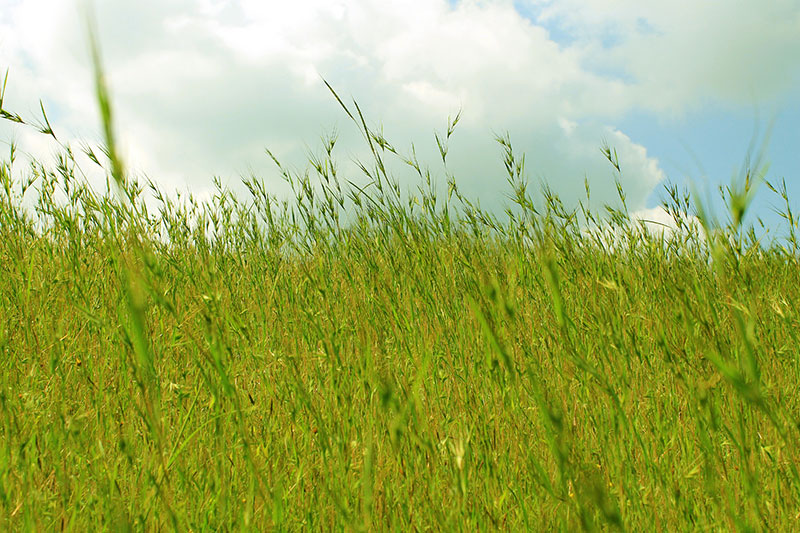 समुदायाचे अधिकार (अधिनियमातील कलम ४१)
कोणत्याही व्यक्ती किंवा त्यांचा समूह किंवा कुठलीही सरकारी अथवा बिगरसरकारी संस्था, भारतातील कुठल्याही गावातर्फे किंवा स्थानिक समुदयातर्फे त्या समुदायाच्या प्रजाती विकासातील योगदानामुळे निर्मिती प्रजातीच्या नोंदणीसाठी किंवा संरक्षणासाठी अर्ज करू शकते
प्राधिकरणाने उपकलम (१) अंतर्गत अधिसूचित केलेले केंद्र सरकारी किंवा बिगर सरकारी संस्थांनी केलेल्या अर्जाचा साकल्याने विचार करून त्यातील त्यागावचे वा समूहाचे प्रजाती विकासातील योदानाचे योग्य मूल्यमापन करून तो अर्ज मोबदल्यासाठी अथवा संरक्षणासाठी सर्वस्वी योग्य असल्याचे खात्री करून घेतली जाईल
प्राधिकरण अशा योग्य अर्जांची छाणनी करून व योग्य अशा प्रजातींच्या परीक्षणानंतर अशा प्रजातींची नोंदणी करून संरक्षित करू शकते
शेतकऱ्यांचे हक्क 
१.या कायद्यात शेतकरी हा फक्त शेती करणारा न समजता तो शेतीतील विविध प्रजातींचे जतन व प्रजनन करणारा महत्वाचा घटक समजला जाणार आहे
२.या कायद्याअंतर्गत शेतकऱ्यांनी जतन / संवर्धन / विकसित केलेल्या प्रजातींची नोंदणी करण्याची तरतूद आहे जेणे करून त्यांचे व्यावसायिक पैदासकारांकडून होणाऱ्या अवैध वापरापासून सरंक्षण करता येईल
३.जे शेतकरी नवीन वाण विकसित करण्यात योगदान करतात त्यांना पीक पैदासकारांप्रमाणेच नोंदणीकरण व पीक वाण सरंक्षणाचे हक्क देण्यात तरतूद या कायद्यात आहे
४.शेतकऱ्यांच्या वाणाचे प्रचलित वाण (Extant Variety) म्हणून नोंदणी करता येईल
५.शेतकरी संरक्षित वाणाचा कोणत्याही प्रकारे वापर करणे, 
६.त्या वाणाची देवाण घेवाण करणे पूर्वी प्रमाणेच करू शकतील 
७.मात्र संरक्षित वाणाची शेतकरी बंध पिशवीमध्ये अधिकृत नावाने विक्री करू शकणार नाही
८.शेतकरी, पिकांच्या अनुवंशिक साधनांच्या संवर्धन करण्यात, देशी (गावठी) प्रजाती व विविध पिकांच्या मौल्यवान जंगली प्रजातींच्या संवर्धनाच्या योगदानासाठी बक्षीस पात्र असते
९.एखादा सुरक्षित वाण अपेक्षित गुणवत्ता देऊ शकला नाही तर शेतकरी सदर कायद्याच्या कलम ३९ (२) अन्वये नुकसान भरपाईस पात्र असेल
१०.शेतकऱ्यांना सदर कायद्यान्वये प्राधिकरणाच्या कार्यप्रणाली दरम्यान, न्यायिक मंडळासमोर अथवा न्यायालयीन बाबींसाठी कोणतेही शुल्क भरणे बंदनकारक नसेल
अधिनियमातील शेतकऱ्यांचे अन्य अधिकार
१.शेतकऱ्यांनी जोपासलेल्या किंवा संवर्धीत केलेल्या वाणांचा, नवीन वाण तयार करताना वापर केल्यास याची नोंद घेण्याची सोय करण्यात आली आहे
२.शेतकऱ्यांच्या पूर्व परवानगी शिवाय पीक पैदासकार प्रचलित वाणांचा वापर करून पुनरुत्पादीत वाण (EDV) तयार करू शकणार नाही
३.कोणत्याही शेतकरी किंवा शेतकऱ्यांच्या समुदायाने जोपासलेल्या किंवा संवर्धीत केलेल्या वाणाची नोंदणी करण्यासाठी किंवा संरक्षित करण्यासाठी अर्ज करू शकतो
४.जर समुदायातर्फे केलेला अर्ज ग्राह्य असेल तर फायद्यातील वाटा त्यांना देण्याची सोय या कायद्यामध्ये केलेली आहे
अधिकारांच्या उल्लंघनाविरूद्ध तसेच नकळतपणे केलेल्या चूकांपासून संरक्षण
१.हा कायदा लागू झाल्यानंतर पीक पैदासकारांच्या अधिकारांचे नकळतपणे उल्लंघन होण्याच्या अनेक घटना घडतील अशी चिंता अनेकांना आहे
२.कोणत्याही शेतकऱ्यावर या कायद्यात उल्लेख केलेल्या अधिकारांचे नकळतपणे उल्लंघन केलेले असेल तर या कायद्याच्या कलम ४३ अनन्वे त्याच्यावर कसल्याही प्रकारचा खटला चालवता येणार नाही अशी तरतूद केलेली आहे
३.पण त्याला असे अधिकार अस्तित्वात असल्याची माहिती नव्ह्ती हे न्यायालयात सिद्ध करावे लागेल
शुल्कात सुट
१.कोणत्याही पीक प्रजातीच्या नोंदणी व संरक्षणासाठी आवश्यक असणाऱ्या डस (DUS) चाचणीसाठी लागणाऱ्या शुल्कातून शेतकऱ्यांना विशेष सूट देण्यात आलेली आहे

२.शेतकऱ्याला जर कुठलीही कागदपत्रे, अर्ज वा अधिनियमाची कागदपत्रे, विविध कार्यवृतांत, निर्णय वा नियमाच्या प्रती हव्या असतील तर त्या शेतकऱ्याला कुठलाही शुल्क आकारला जाणार नाही अशी तरतूद या कायद्यात आहे
नफ्यातील वाटा (Benefits Sharing)

नफ्यातील वाटा मागणाऱ्या हक्क धारकाच्या जनुकीय संशोधनाचा एखादा नवीन पीक वाण निर्मितीकरिता एखाद्या पीक पैदासकाराने किती प्रमाणात किती व कसा वापर केला आणि उत्पादित वाणाची व्यवहाराकरिता व बाजारातील मागणी लक्षात घेऊन सदरहून पीक पैदासकार त्याला झालेल्या नफ्यातील वाटा हक्क धारकास अदा केला जाईल
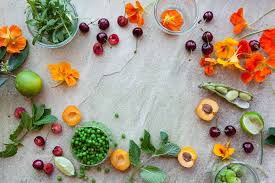 नवीन वाण (New Variety) जो संशोधनातून निर्माण केला आहे व एक वर्षापेक्षा जास्त काळ बाजारपेठेत उपलब्ध नाही.
पीक वाणांचे नोंदणीसाठी वर्गीकरण
प्रचलित वाण (Extant variety) 
१.बियाणे कायदा १९६६ च्या कलम ५ अंतर्गत     नोंदवला गेला आहे
२.शेतकऱ्यांचा वाण
३.जो वाण सर्वांच्या माहितीतील / लोकांच्या वापरात आहे आहे.
पूर्नउत्पादित वाण (EDV): जो प्रचलित वाणांमध्ये थोडाफार बदल करून प्रसारित करण्यात येतो
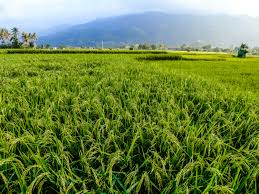 कलम 15 (3) बी: वैविध्यता - सामान्य ज्ञानाची बाब असलेल्या विविधतेपासून कमीतकमी एक आवश्यक वैशिष्ट्याद्वारे ओळखण्यायोग्य
नोंदणीसाठीची निकष
कलम 15 (1): नवीन कायदे या कायद्याच्या अंतर्गत नोंदविले जातील जर ते नवीनता, विशिष्टता, एकसारखेपणा आणि स्थिरतेच्या निकषांनुसार असेल तर
कलम 15 (3) सी: एकसारखेपणा - त्याच्या आवश्यक वैशिष्ट्यामध्ये पुरेसा एकसमान
कलम 15 (3) a: नवलाई - विविध प्रकारचे प्रचार किंवा कापणी केलेले सामान विकले गेले नाही किंवा अन्यथा शोषण केले गेले नाही.
कलम 15 (3) ड: स्थिरता - पुनरावृत्तीच्या प्रचारानंतरही आवश्यक असणारी वैशिष्ट्ये बदलली नाहीत
पिकवाणाच्या नोंदणीकरिता प्राधिकरणाने निर्धारित केलेली नोंदणीशुल्क
नोंदणीची प्रक्रिया
डीयूएस मार्गदर्शक तत्त्वाचा
 विकास राजपत्र अधिसूचना
नोंदणी फी भरणे
अर्जदारब्रीडर / शेतकरी 
(सेक्शन 14, 23)
अंतर्गत छाननी (से. 20) पीव्ही 1, 
टीक्यू, NORV, IINDUS
अर्ज स्वीकारले / नाकारले
बीज ठेव (राष्ट्रीय जीन बँक) पासपोर्ट डेटा 
पीव्हीजेमध्ये प्रकाशित (से .21)
स्वीकृत प्रवेशासाठी अनिवार्य 
प्रवेश + DUS चाचणी शुल्क
नवीन var- 2 सीझन + 2 स्थान 
VCK & FV- 1 सीझन + 2 स्थान
DUS डेटाचे विश्लेषण
विशेष वर्णांची चाचणी 
(जर DUS चाचणी अयशस्वी झाली असेल)
दाव्यासाठी स्वीकृती / अस्वीकार 
नवलाई आणि ड्यूएस साठी
वार्षिक / नूतनीकरण शुल्क संरक्षण 
कालावधी (15 किंवा 18 वर्षे)
नोंदणी अनुदान (सेक्शन 24) + 
नोंद राष्ट्रीय वनस्पती जाती नोंदणी
अनिवार्य परवाना / लाभ सामायिक 
करणे / संवर्धन बदलणे
नोंदणीकृत जातींचे वितरण
सरेंडर / नोंदणीचे निरसन
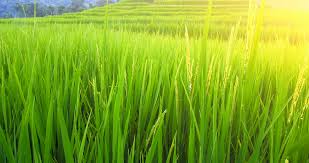 पिक वाण संरक्षणाचा कालावधी
फळ पिके – १८ वर्ष (प्रथम संरक्षण ९ वर्षासाठी व नुतानिकरणानंतर ९ वर्षांसाठी)
शेती पिके – १५ वर्ष (प्रथम संरक्षण ६ वर्षासाठी व नुतानिकरणानंतर ९ वर्षांसाठी)
वार्षिक नुतानिकरण फी भरून संरक्षित वाणाचा नूतनीकरण  कालावधी कालपरत्वे वाढवता येईल
राष्ट्रीय जनुकीय कोष (National Gene Bank)  
              प्राधिकरणाद्वारे राष्ट्रीय जनुकीय कोषाची स्थापना करण्यात आलेली आहे या कोषामध्ये संरक्षित पीक वाणाचे बियाणे तसेच पीक पैदासकरांना नोंदणी करण्यासाठी जमा करण्यात आलेल्या वाणाच्या मातृ जातींची साठवणूक जपवणूक करण्यात येते. संरक्षित कालावधीकरता सदर बियाणे ५० से. तपमानास साठविले जाते
                प्राधिकरणातर्फे राष्ट्रीय जनुकीय निधीची निर्मिती करण्यात आलेली असून निधीचा स्त्रोत खालीलप्रमाणे असेल
.... राष्ट्रीय जनुकीय कोष

१.पीक पैदासकारांकडून त्यांच्या संरक्षित वाणांच्या फायद्यातून निर्धारित पद्धतीने किंवा संरक्षित वाण अथवा त्यांचे पुनरुत्पादनक्षम भागाच्या फायद्यातील निर्धारित रक्कम
२.स्वामित्व शुल्कामार्फत प्राधिकरणाकडे जमा होणारे वार्षिक शुल्क
३.पीक पैदासकाराकडून प्राधिकरणाकडे जमा होणारी मोबदला रक्कम
४.राष्ट्रीय आंतरराष्ट्रीय व इतर संस्थामार्फत प्राधिकरणाला होणारी आर्थिक मदत
राष्ट्रीय जीन निधी
26 जानेवारी 2007 रोजी स्थापित राष्ट्रीय जीन फंड
पीपीव्ही आणि एफआर कायदा, 2001 च्या कलम 45
बाहेर जाणारा
आत येणारा
प्लांट जीनोम रक्षणकर्ता पुरस्कार, पुरस्कार, मान्यता कलम 39 (1) (iii)
राष्ट्रीय, आंतरराष्ट्रीय योगदान संघटना, इतर स्त्रोत
पंचायतींना पीजीआरचे संवर्धन आणि टिकाऊ वापर उपक्रमात बळकट करणे कलम 45 (2 सी), नियम 70 (2)
राष्ट्रीय जीन फंड भारत सरकार द्वारा नियुक्त
रॉयल्टीच्या कलम 35 (1) नुसार वार्षिक शुल्क भरले
पैदासराकडून मिळालेला लाभांश
लाभ विभाग कलम 26 (5) व कलम 46 अंतर्गत तयार केलेल्या फायद्याच्या वाटपाशी संबंधित योजनांचा खर्च
भरपाई जमा रक्कम 41 (4)
इन-सीतू आणि एक्स-सीतू संग्रहांसह अनुवांशिक संसाधनांचा संवर्धन आणि टिकाऊ वापर करण्यास मदत करणे
भरपाई कलम 41(3)
पीक वाण संरक्षण अपिलीय न्यायाधिकरण (Plant Varieties Protection Appellate Tribunal)
२.प्राधिकरणाने नफ्यातील वाटा संदर्भात सक्तीची नोंदणी संदर्भात आणि नुकसान भरपाई संदर्भात दिलेले निर्देश अथवा निर्णय संबंधी अपील या न्यायाधिकरणाकडे करता येईल
१. पिक वाण व शेतकरी हक्क संरक्षण प्राधिकरणाचे पीक वाण संरक्षण अपिलीय न्यायाधिकरणीद्वारे नियंत्रण केले जाईल
४. शेतकरी बांधवानी त्यांनी केलेल्या पारंपारिक वाणाचे जतन व संवर्धानाच्या योगदाना करिता त्यांचा यथोचित गौरव करून योग्य तो मोबदला दिला जाणार आहे. शेतकर्यांनी त्याच्या वैविद्यापूर्ण वाणांची प्राधिकरणाकडे नोंदणी करून पीक पैदासकाराप्रमाणेच हक्क व फायदा करून घेणे या कायद्यामुळे आता शक्य झाले आहे
३.पीक वाण संरक्षण अपिलीय न्यायाधिकरणाकडील निर्णयासंदर्भात उच्च न्यायालयाकडे दाद मागता येईल. सदर न्यायाधिकरणाने आलेल्या अपिलांचा निपटारा एक वर्षाच्या आत करणे अभिप्रेरीत आहे
वनस्पती जैव विविधता जतन समूह बक्षिस 
(Plant Genome savior Award)
कृषी मंत्रालय भारत सरकारतर्फे दरवर्षी वनस्पती जैव विविधता जतन समूह बक्षिस देण्यात येते. या बक्षिसात रोख रुपये १० लाख व प्रशस्तीपत्राचा समावेश असतो. यासाठी ऑगस्ट किंवा सप्टेंबर महिन्यात जाहिरात येते
दहा शेतक-यांना वनस्पती जीनोम जतन रिवॉर्ड प्रत्येकी  रुपये १.५ लाख, प्रशस्तीपत्र आणि स्मरणचिन्ह तसेच २० 
शेतक-यांना  वनस्पती जीनोम जतन रीकगनेशन प्रत्येकी रुपये १.०० लाख, प्रशस्तीपत्र आणि स्मरणचिन्ह  प्रदान करण्याचे आयोजन आहे.
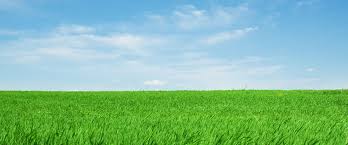 प्रस्ताव माहिती
व्यक्तिगत पिक पैदासकार ०२
शेतकरी  १०,३५६
एकूण अर्जदार १५,७९१ 

(१२.०१.१८)
खाजगी संस्था ३,५९३
सरकारी संस्था १,८३९
प्रमाणपत्र वाटप  २,८९२
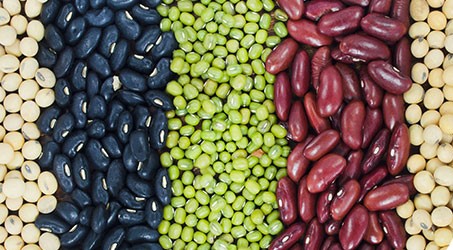 संस्थांशी संपर्क शेतक-यांचे हक्क प्रचार करण्यासाठी
भा.कृ.अ.प. अनुसंधान संस्थान
गैर-सरकारी संस्था
राज्य शेती संशोधन
पिक वाण संरक्षण व शेतकरी हक्क कायदा
राष्ट्रीय
जैवविविधता प्राधिकरण
राज्य कृषि विश्वविद्यालय
बायोडायवर्सिटी इंटरनेशनल
कृषी विज्ञान केंद्र नेटवर्क
शेतकरी सहकारी संस्था आणि संस्था
Head Quarter
Chairperson:  Dr. K. V. Prabhu (011-25848127,chairperson-ppvfra@nic.in)
Registrar General: Dr. R. C. Agrawal (011-25843316, rg-ppvfra@nic.in)
Registrars: Dr. Ravi Prakash (011-25843853,      prakash.ravi@nic.in)  
  	          Dr. T. K. Nagarathna (011-25840777, tk.nagarathna@gov.in)
	          Vacant           (011-25843808,      registrar-ffr-ppvfra@nic.in)
Address: Protection of Plant Varieties & Farmers' Rights Authority, Ministry of Agriculture & Farmers Welfare, Government of India, NASC Complex, DPS Marg, Opp - Todapur Village, New Delhi-110012

Website: www.plantauthority.gov.in                            Fax: 011-25840478
Branch Office Pune
Western India

Dy Registrar: Dr. S. B. Gurav (09404953422, drsbgurav@gmail.com)
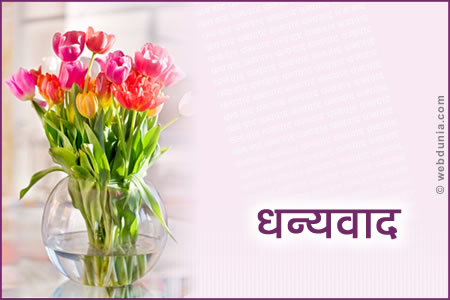